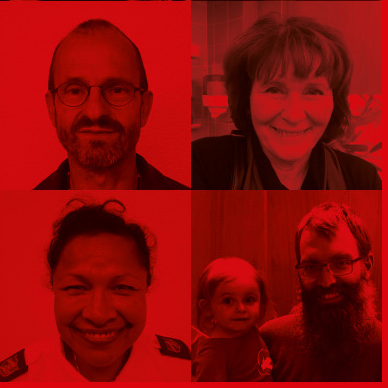 Freiwillige
Dank dir können wir tun was wir tun!
Danke,…
dass für mich gekocht wird!
Afif, Neuchâtel
2
Danke…
für das gemeinsame Backen!
Robert, Zürich
3
Danke…
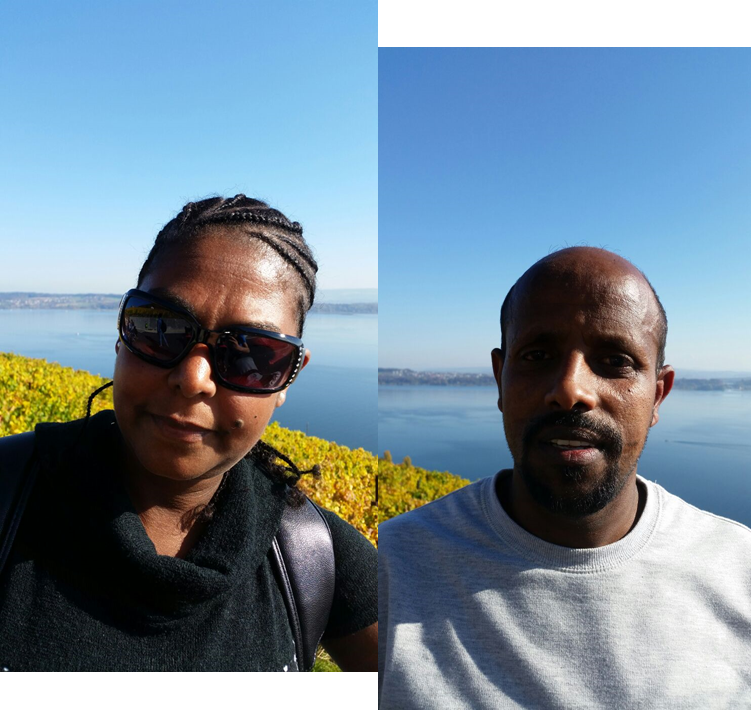 für den Deutschkurs!
Tsegenet et Ali, Zollikofen
4
Danke…
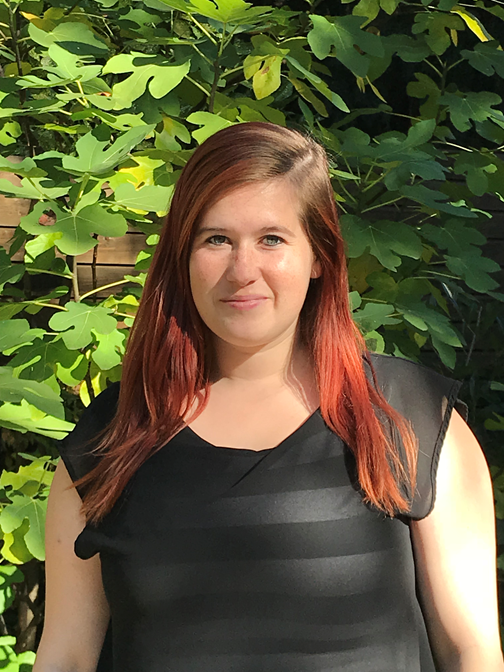 für die Begleitung bei den Ausflügen mit den Kindern!
Bianca,  Kinderkrippe, Zürich
5
Danke…
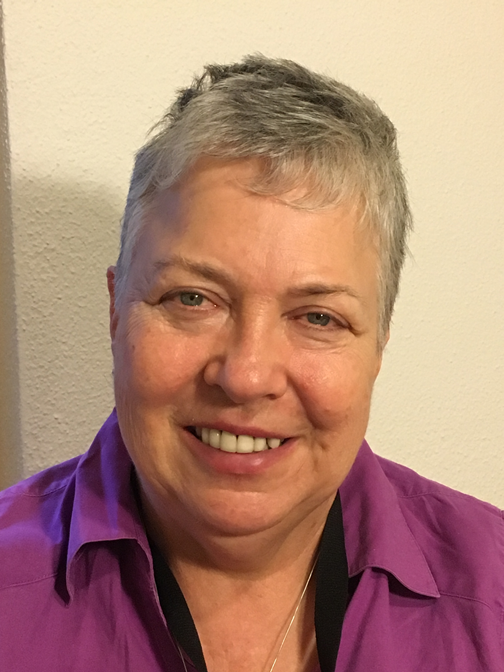 für die Hilfe bei meinem Französischkurs!
Peggy, Zürich
6
Danke…
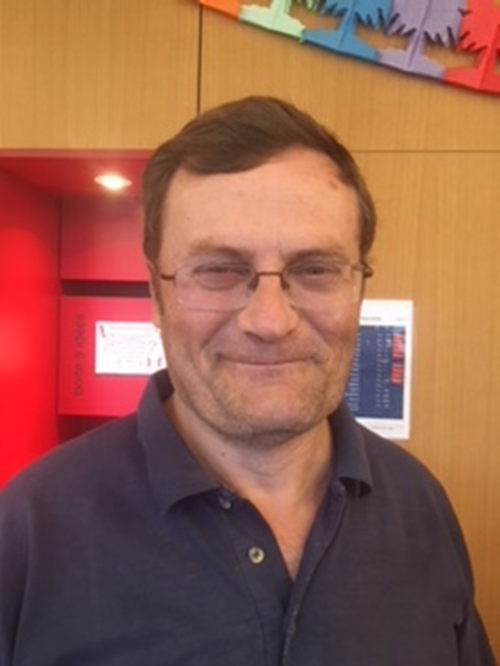 Für ihre Hingabe und ihr Wissen!
Charles, Genève
7
Danke…
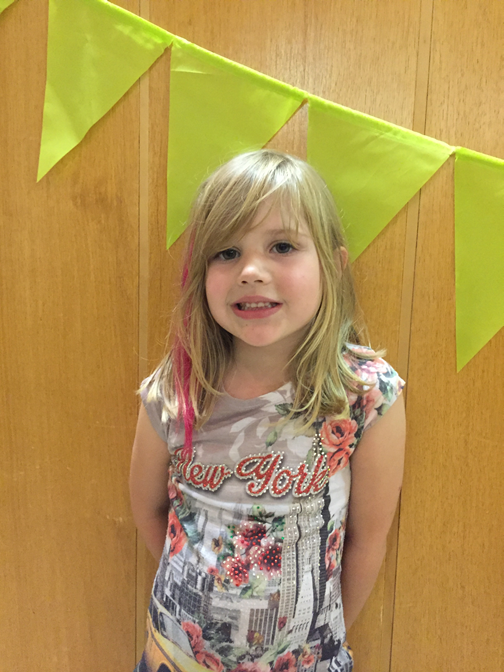 für das Lager!
Maeva, St-Aubin
8
MERCI, Danke, Grazie, Thanks !!!
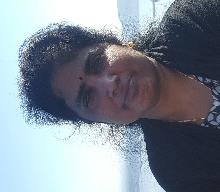 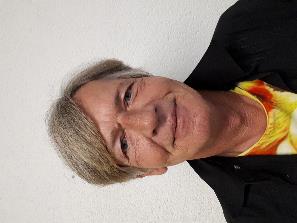 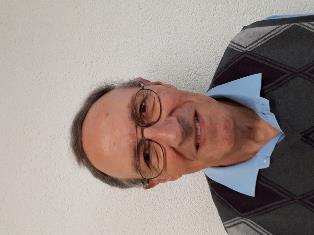 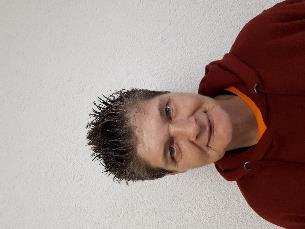 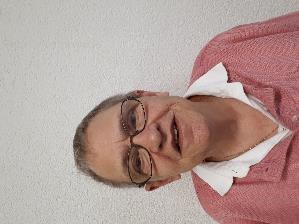 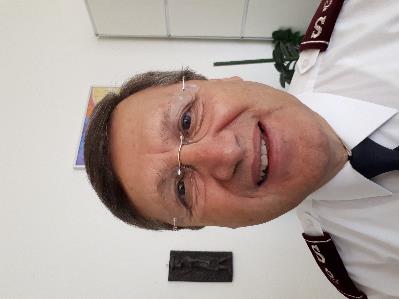 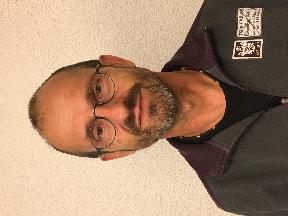 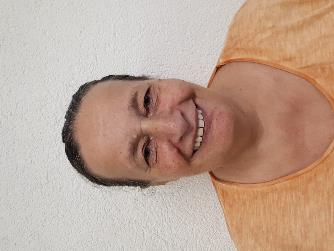 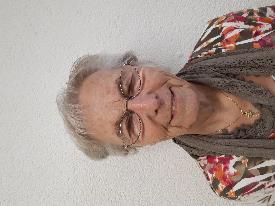 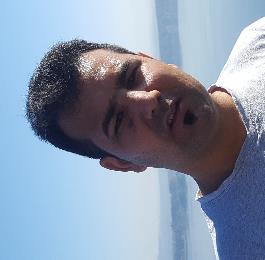 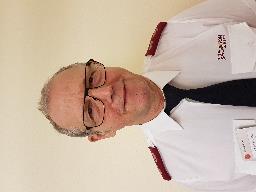 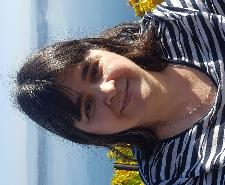 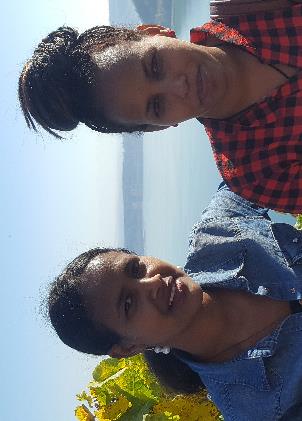 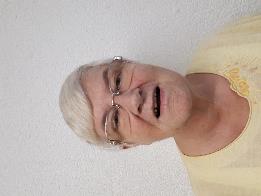 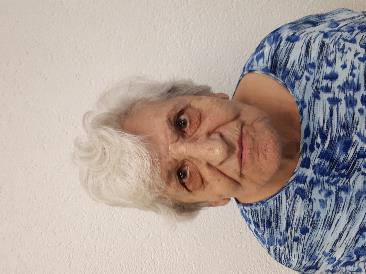 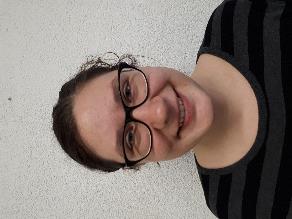 9